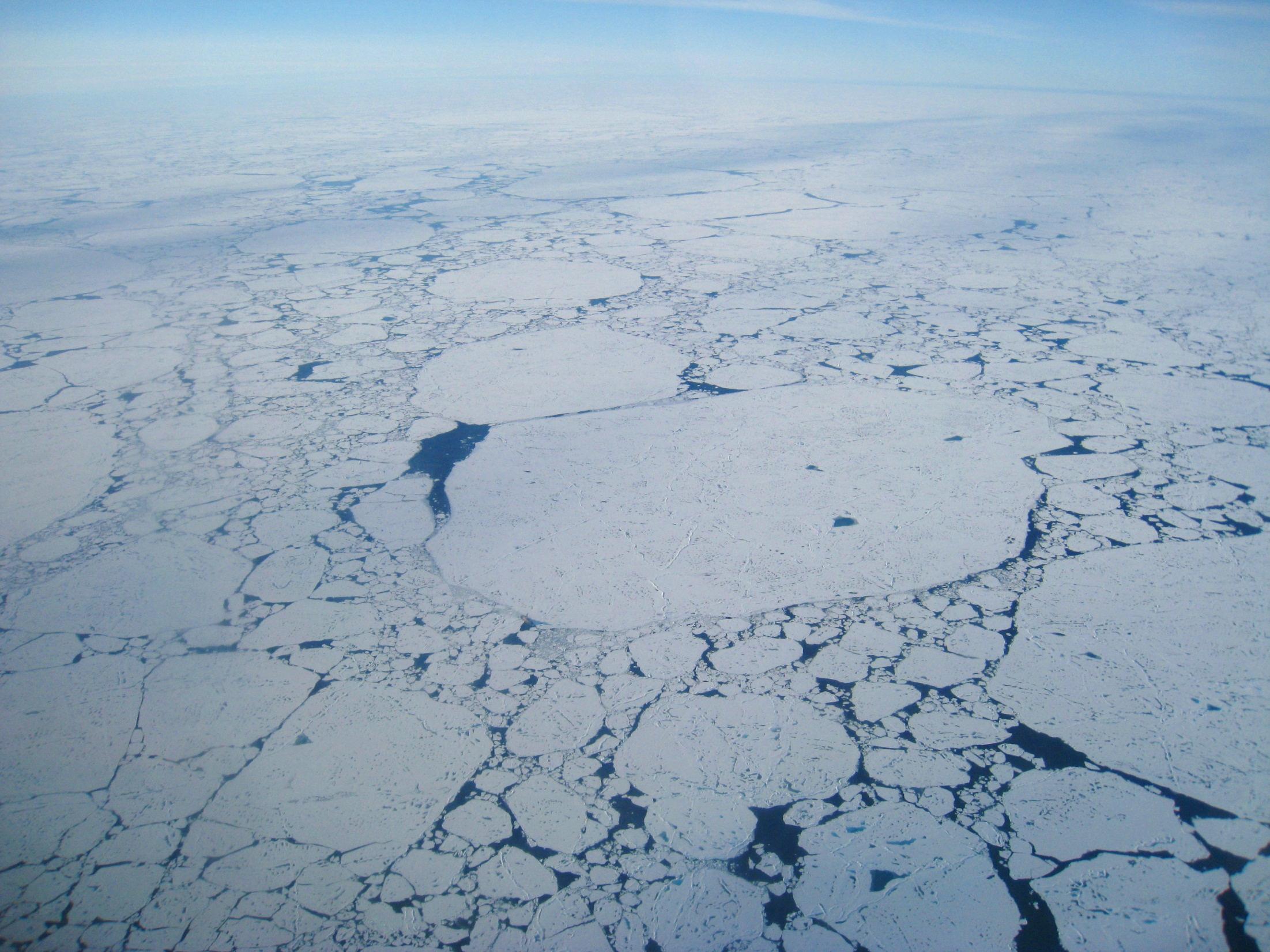 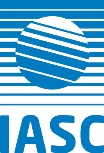 MOSAiC
Multidisciplinary drifting Observatory 
for the Study of Arctic Climate
Remote Atmospheric Flux Station Planning
www.mosaicobservatory.org
[Speaker Notes: Introduce the organizing team and science plan writing team.]
Remote Atmospheric Flux Stations (RAFS) - Structural Issues
measurement interactions/interference: - snow drift, turbulence generation,  flow distortion, radiation impacts, melting/settling (out-of-level)

b) “sled”, box, or “jack stands” – shape, mobility, snow drift

c) box integrated with sonics & instruments, or separate box & tripod? – compactness, transportability, measurement interference

d) transportability, interactions with surface, safety as surface changes (melts) (flotation)

e) serviceability – height, step ladder, stakes/anchors, etc
wind generator
sonic
licor
antenna
radiation
snow depth
camera
irt
met
barometer
solar panel
Sled and/or flotation system
Atmospheric Surface Flux Station – Conceptual Design
sonic
wind generator
licor
antenna
camera
baro
snow depth
radiation
irt
met
solar panel
Sled and/or flotation system
Atmospheric Surface Flux Station – Conceptual Design
Box: E-FOY Fuel Cell power supply/data acquisition
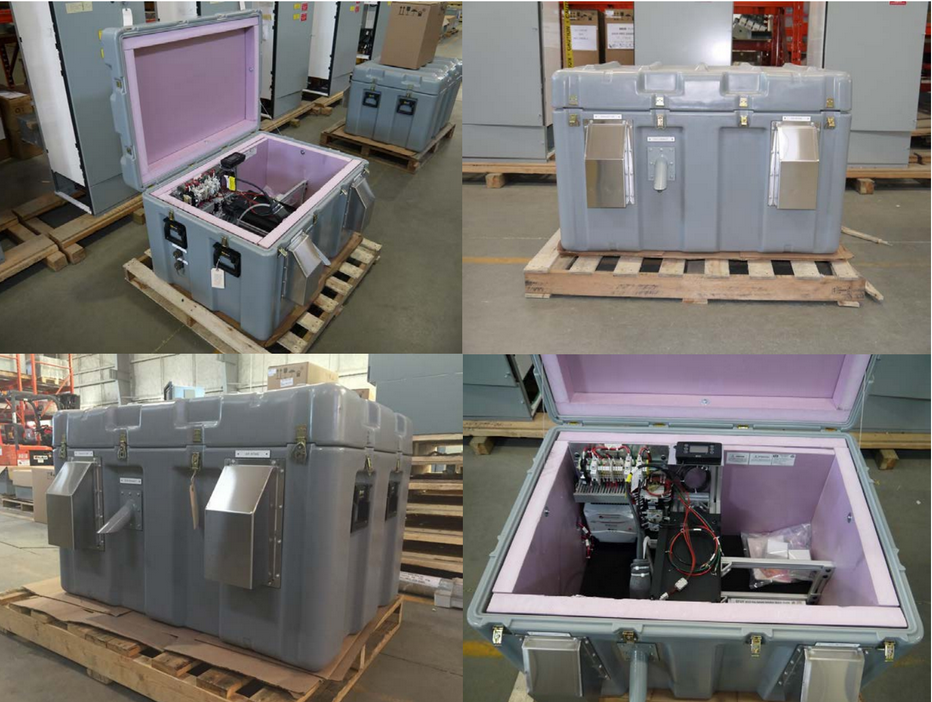 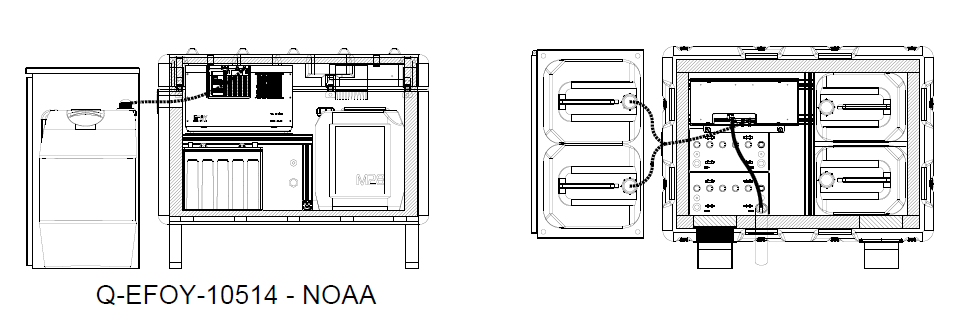 110 W, 24V.
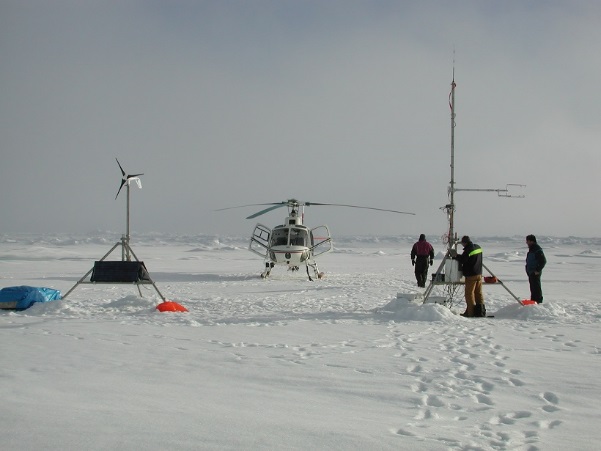 AOE-2001 –late August 2001 – helicopter deployments
NCAR PAM Stations
Criticisms from J. Militzer:
- individual sled runners too short, difficult to move
- radiometers/boom too heavy- need for wind turbine uncertain- box/footpads created own meltponds- snow drift around box
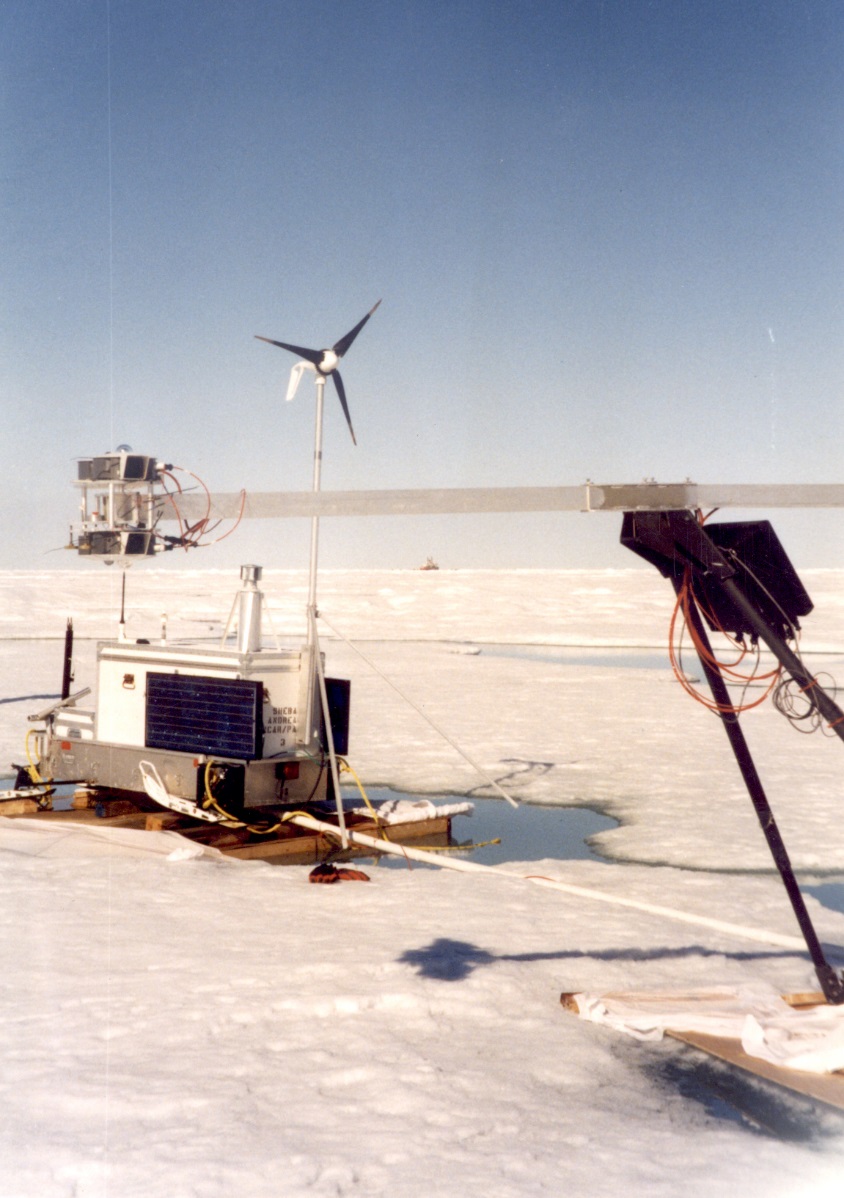 SHEBA
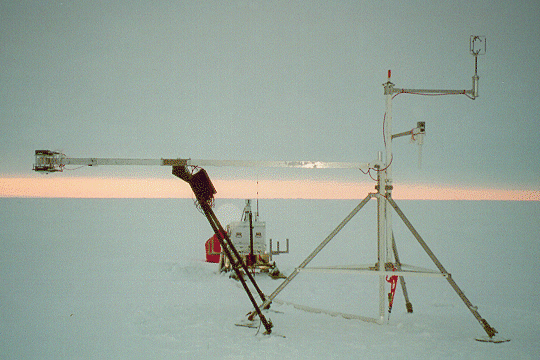 SHEBA
Impacts of Structure on Measurements
Small-Scale Spatial Variability: Ridge impact on the surface layer variables
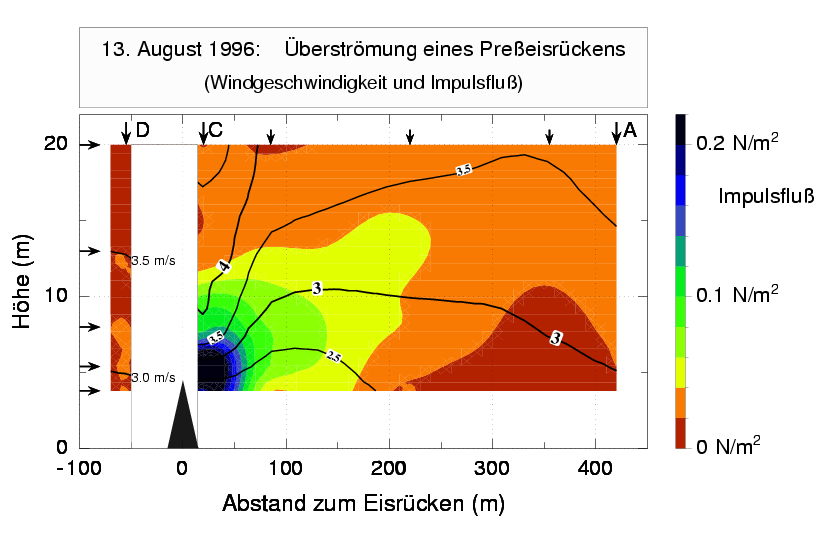 Measured wind speed and momentum flux
Measured  wind speed (contour lines) and momentum flux (color) downstream of a large (4m) pressure ridge  (Garbrecht et al., 1999) – significant variability over a few 100 m
height     (m)
Also small obstacles > 5-10 cm height strongly influence the atmospheric surface drag!
Important implications for upwind contamination of turbulence measurements!
distance to  ice ridge (m)
Ship Structure Impacts on Sampled Airflow - R/V Sikuliaq
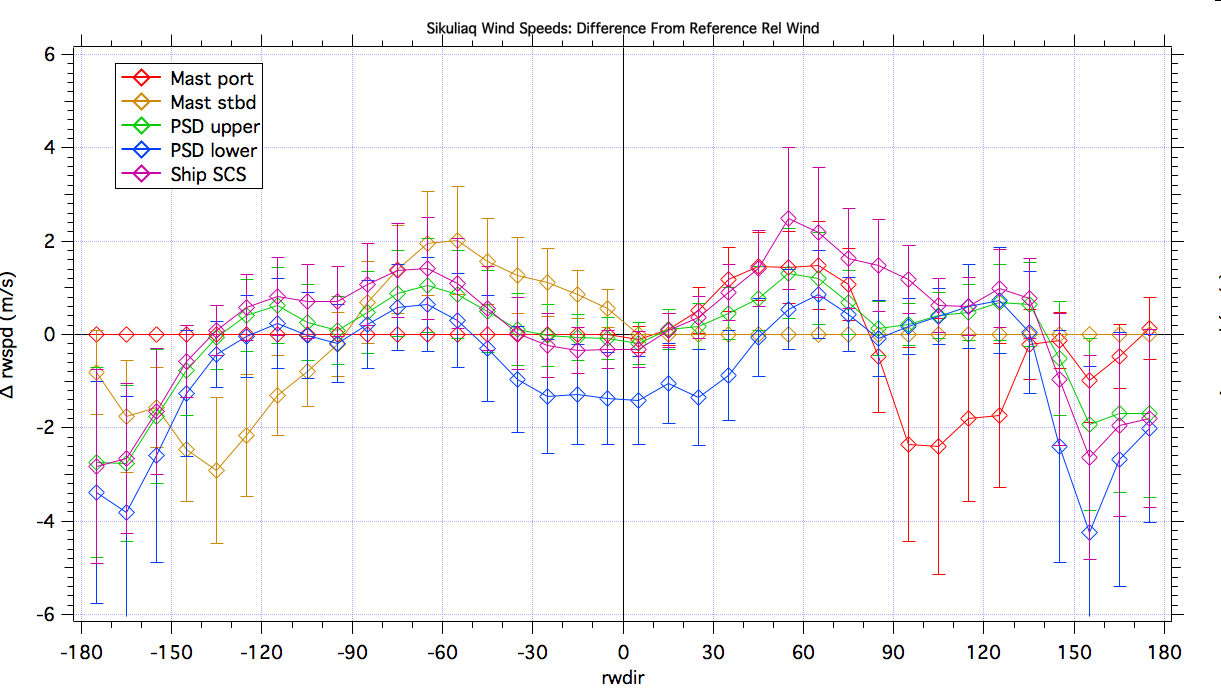 - mast port/starboard sensor used as reference for ship-relative winds (SHR winds) from port/starboard- mast starboard/port sensor differs by -3 m/s to +2 m/s of port/starboard sensor for SHR winds from port/starboard- PSD upper bow winds between 0 to +1 m/s of reference wind for SHR winds between ±135°- PSD lower bow winds 0 – 1 m/s lower than PSD upper winds- 1-2 m/s acceleration near ±50-70°- 1-4 m/s deceleration with winds from stern- ship bow 2D sonic (“Ship SCS”) shows assymetric acceleration relative to PSD upper (which it is right next to)
Bow-on winds
Starboard winds
Port winds
Stern winds
Stern winds
Rel Wind – Rel Windref (m/s)
Airflow tilt at PSD Sonics
Relative Wind Direction (deg)
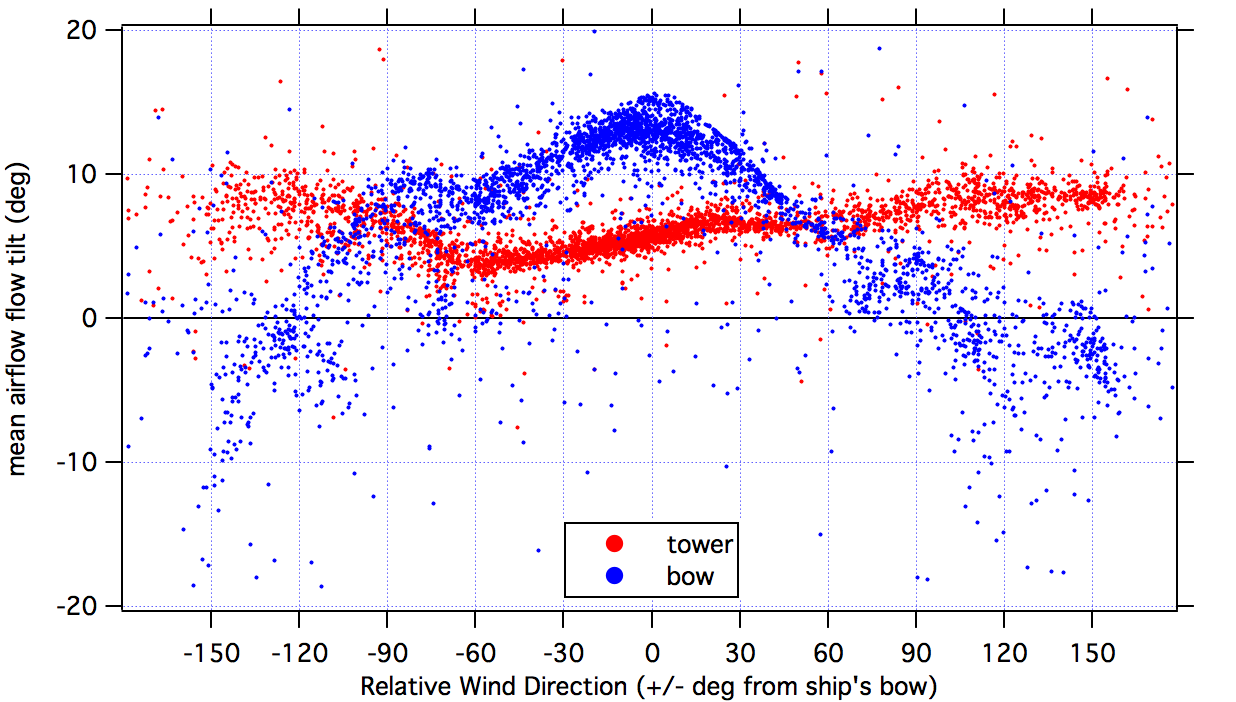 Impacts also on a) turbulence/fluxes, b) air pressure
Impacts of Structure on Measurements – based on ship experience
sonic
~5° airflow tilt &
5% wind reduction
licor
radiation
snow depth
irt
met
barometer
2.5 m
1.0 m
solar panel
Sled or flotation system
With this configuration, need airflow study, or pre-experiment field flow study (~ 2 months); post field-program corrections
From side:
~5° airflow tilt &
12%? wind acceleration
Other possible issues: a) larger impact of box on outgoing radiation, b) solar heating of box (heat island) impacting Hs; c) proximity of H20 exhaust from fuel cells impacting humidity(?); d) heavier/more cumbersome to sling as integrated unit with helicopter.
Suggestion:
Instrument tripod separated from DA box/sled by ~ 5-8 m; minimize sled angle to sonic; remove affected angle from useful data.

Box on ~2-m Nansen sled with or without small duck boat attached on top (500 lbs of flotation max necessity?).  Boat needs to be fastened without causing leak.  Vendor for Nansen sled? Duck boat? Build Nansen sled?
Dangers for RAF Stations
Need for mobility & flotation?
Summer meltponds - 26% (+?) areal coverage
Wintertime lead opening (FLA)
Summer meltpond development (Maui) – note reduced melt under ablation shields
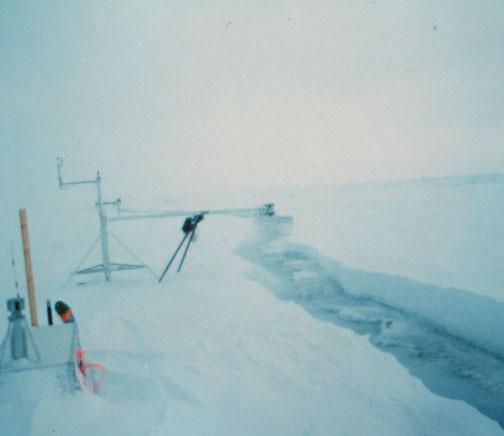 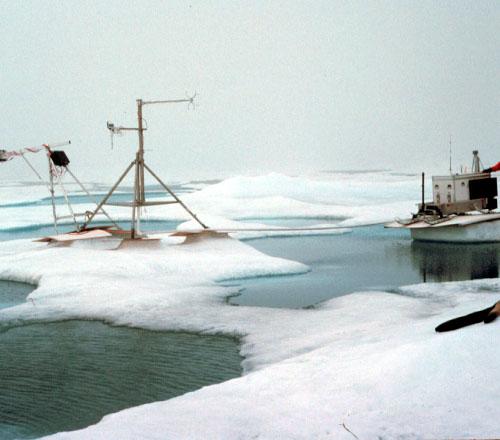 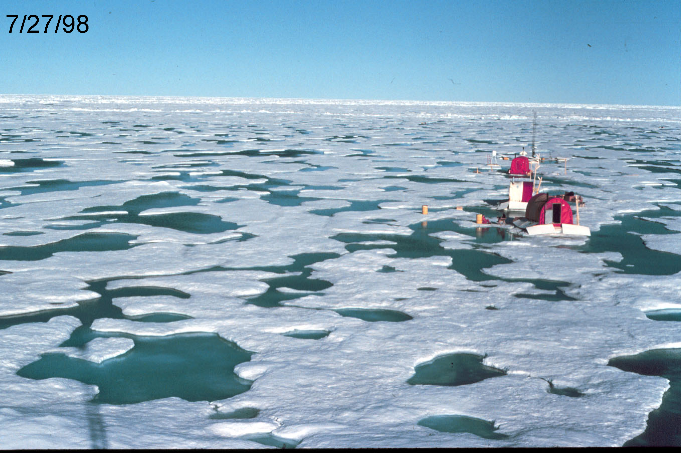 Drastic ice movements (Ice tectonics)
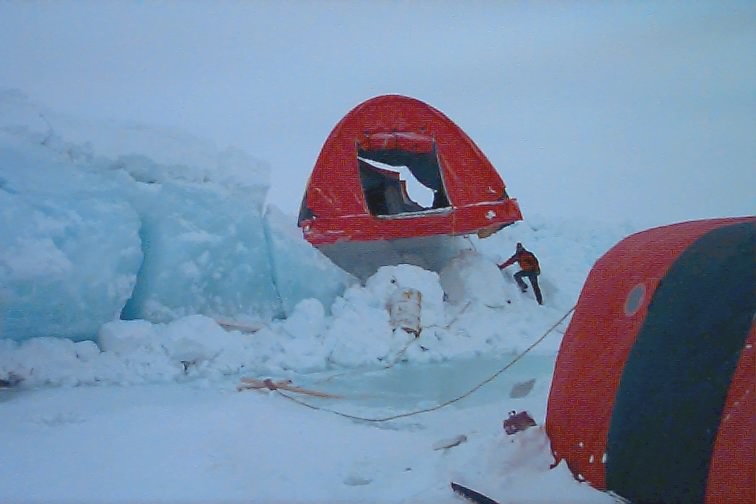 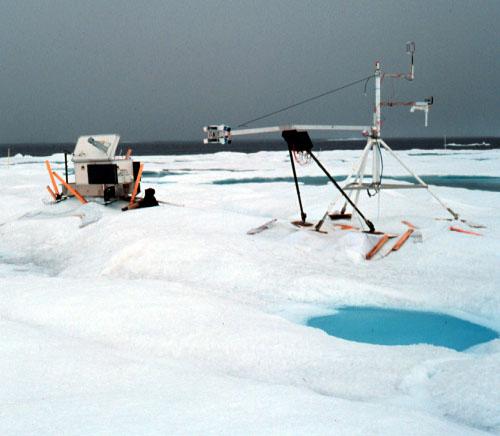 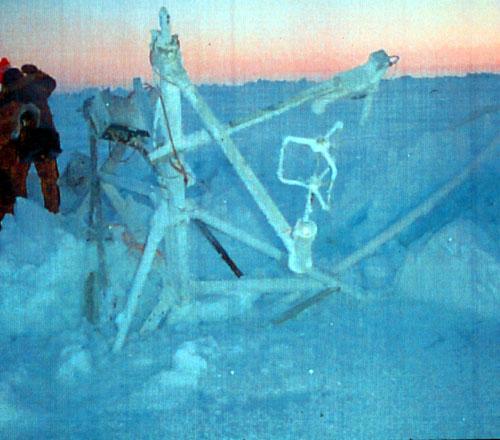 Lead closing crushing Cleveland
Ice “disappearance” near Florida
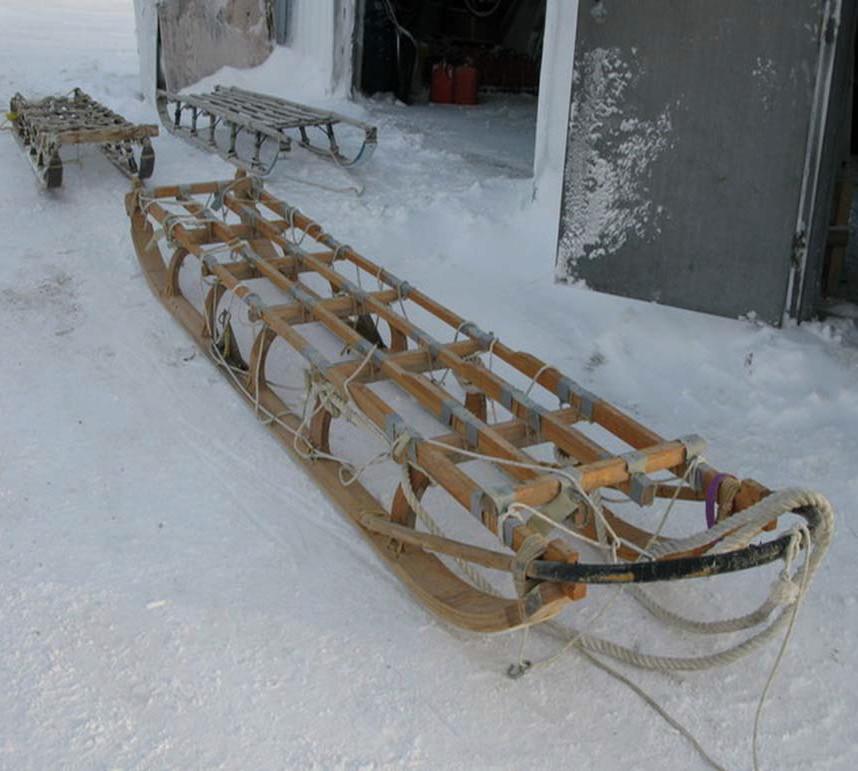 Nansen Sledge
- Strong for heavy loads
- Sufficiently long to ride easily over rough surface
- High enough and sufficiently sparse supports to reduce drift build-up (?)
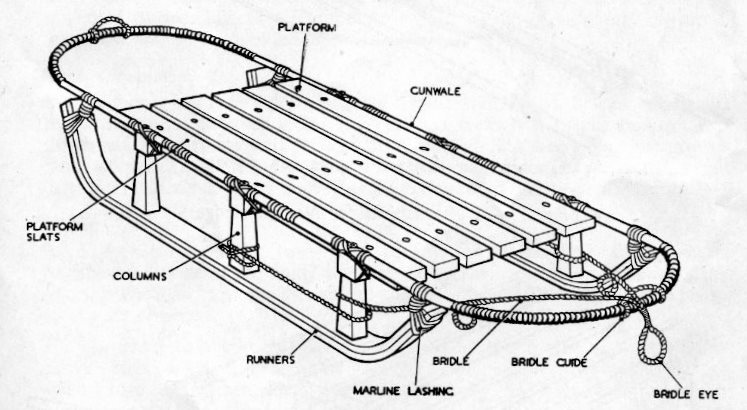 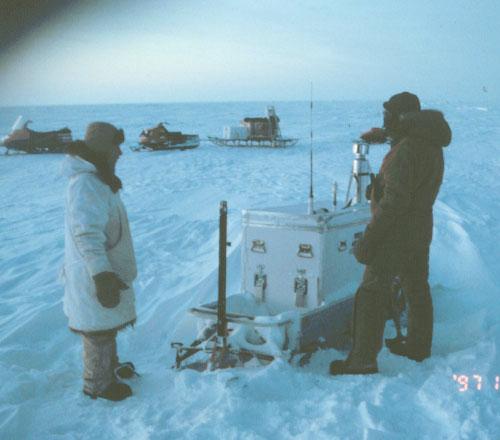 SHEBA
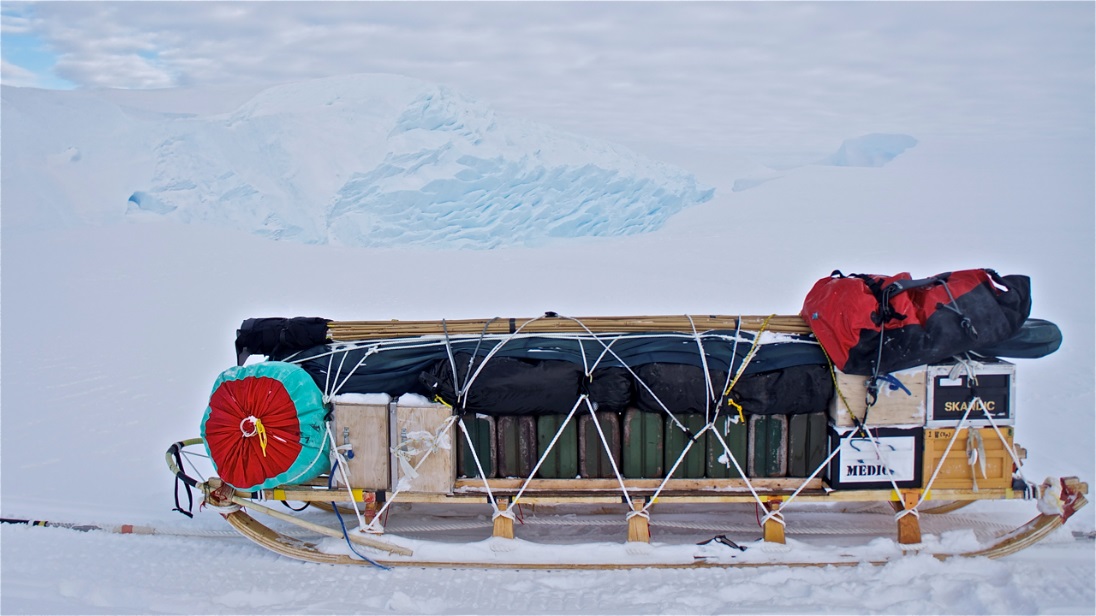 Duck boat with three 200-lb people plus gear & motor
Duck Boat
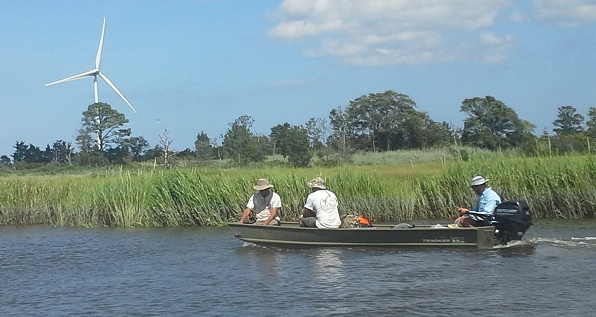 Flotation in case of melt pond development, lead opening
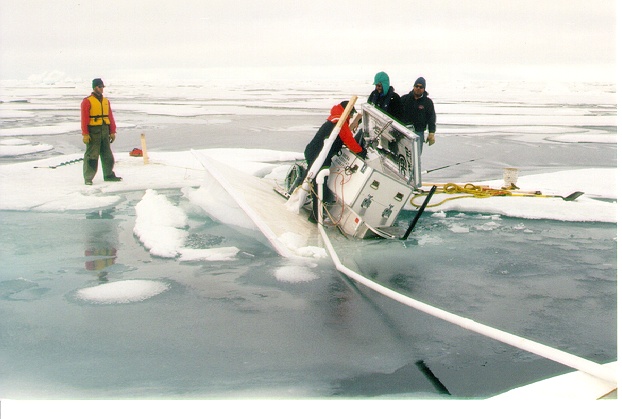 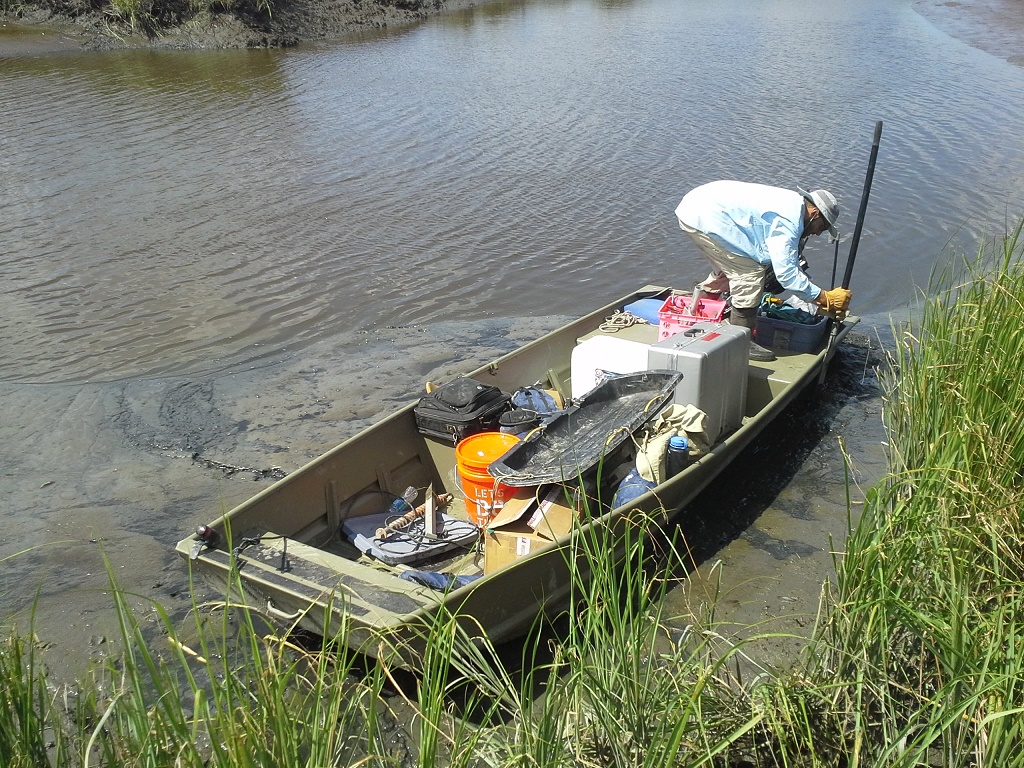 Duck boat help for this situation?
OTHER STRUCTURAL CONSIDERATIONS
Need for step         ladder
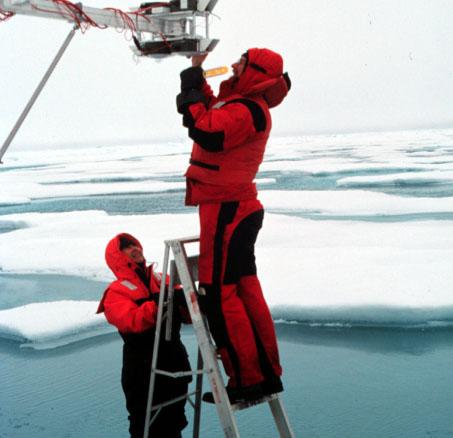 Safe pedestal under main tower due to:
a) Wooden posts frozen in with fresh water
b) Plywood & white cloth ablation shieldsc) luck
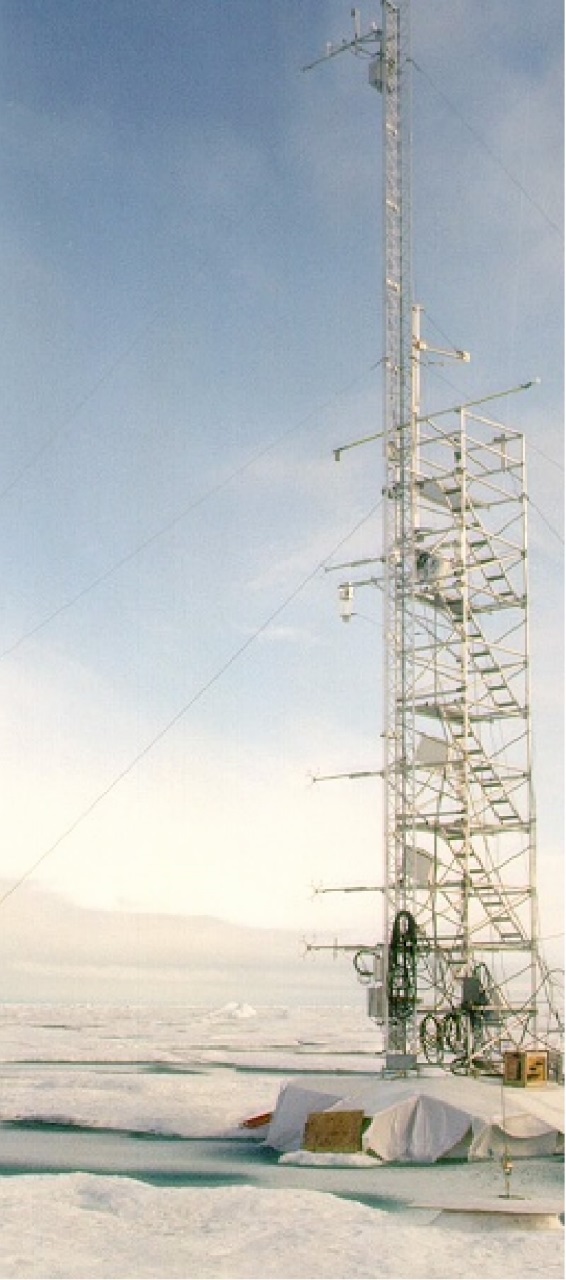 SHEBA-late Aug
Meltpond formed by PAM box/sled
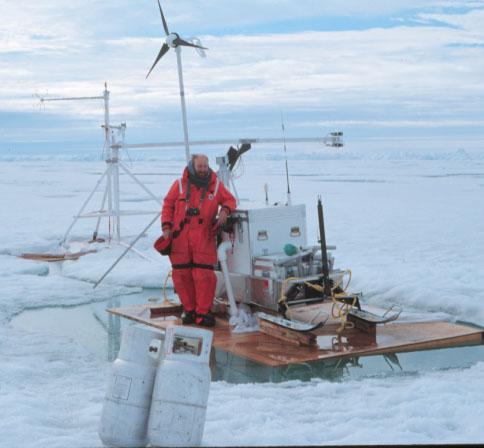 Note pedestal for guy anchor
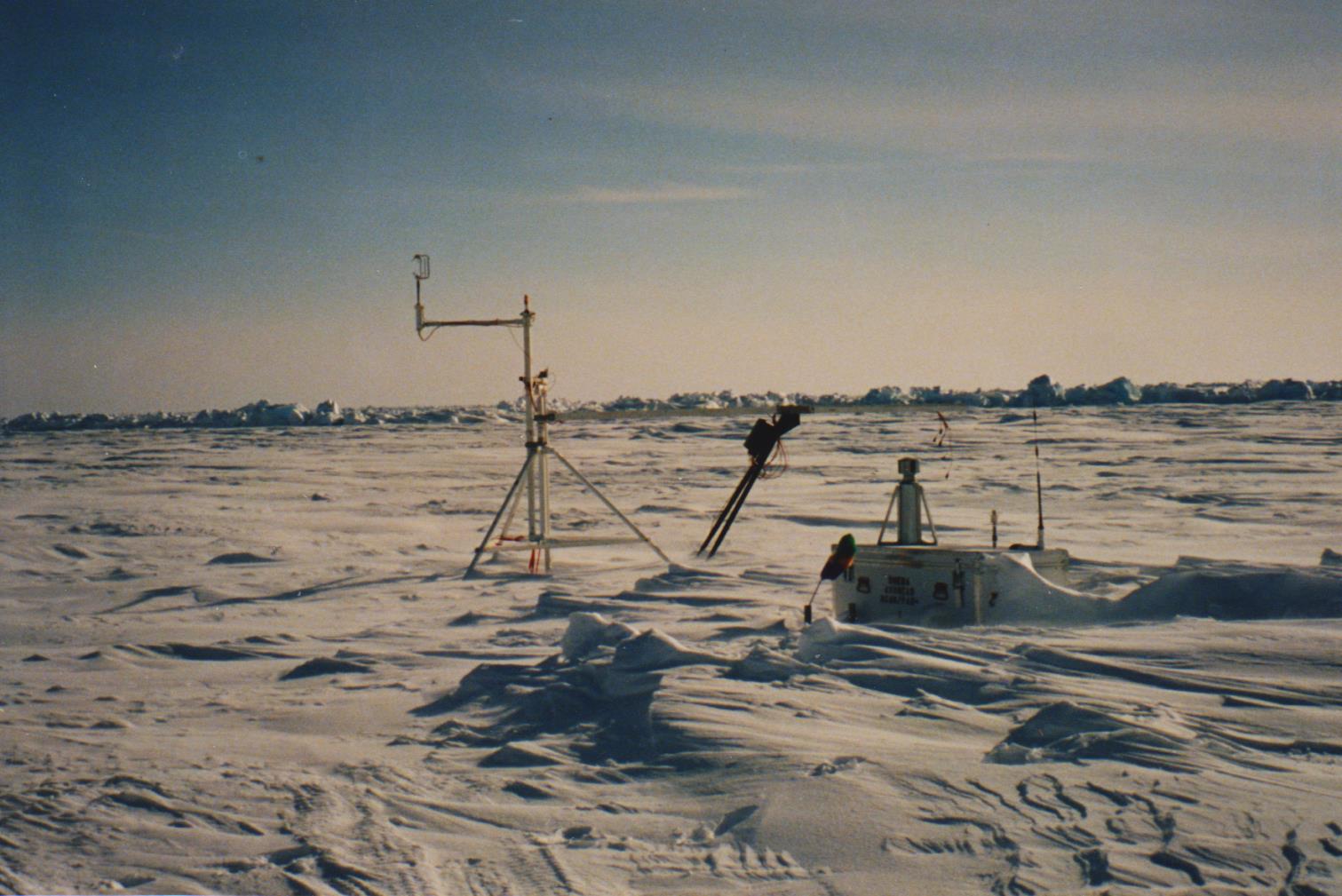 Snow DriftingSHEBA PAMs in March
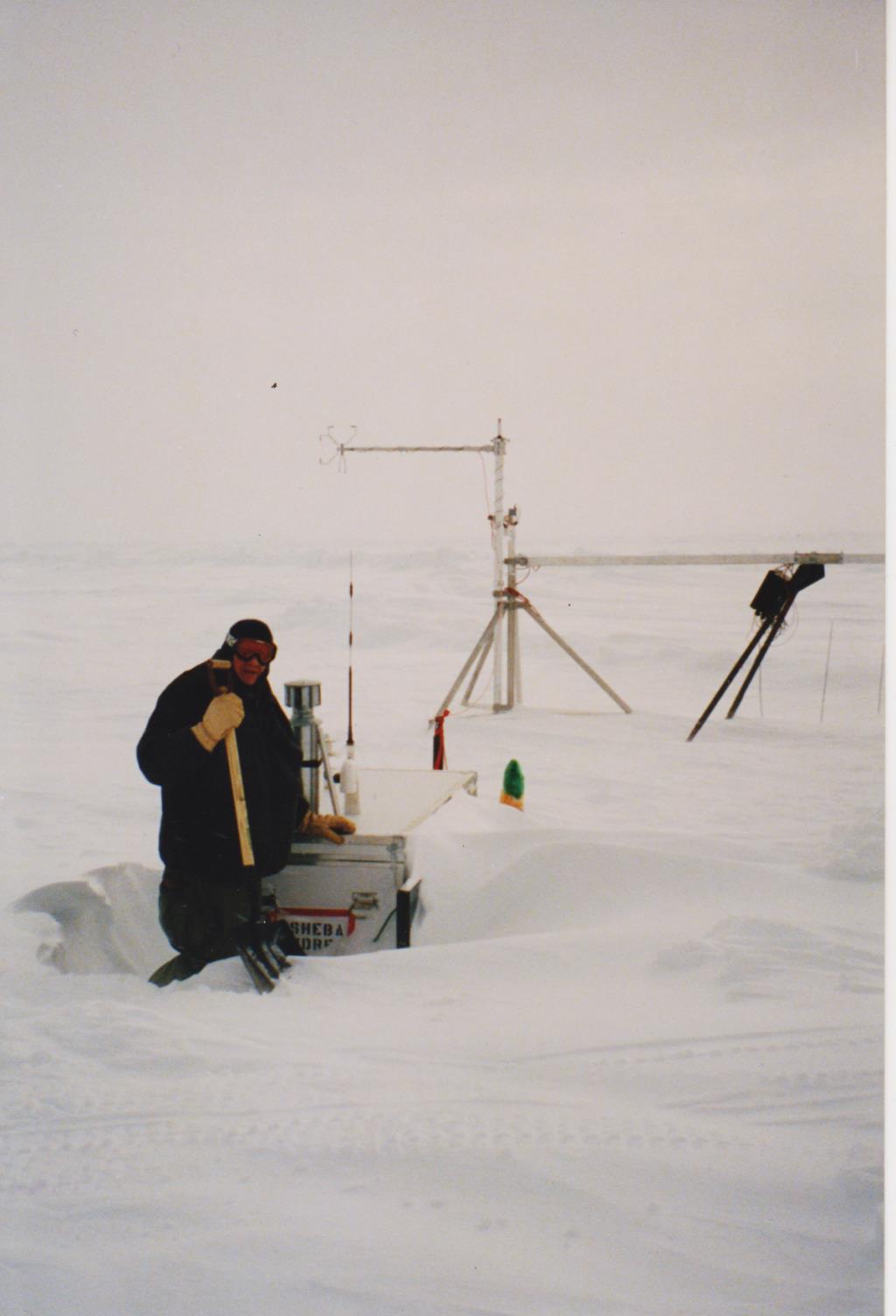 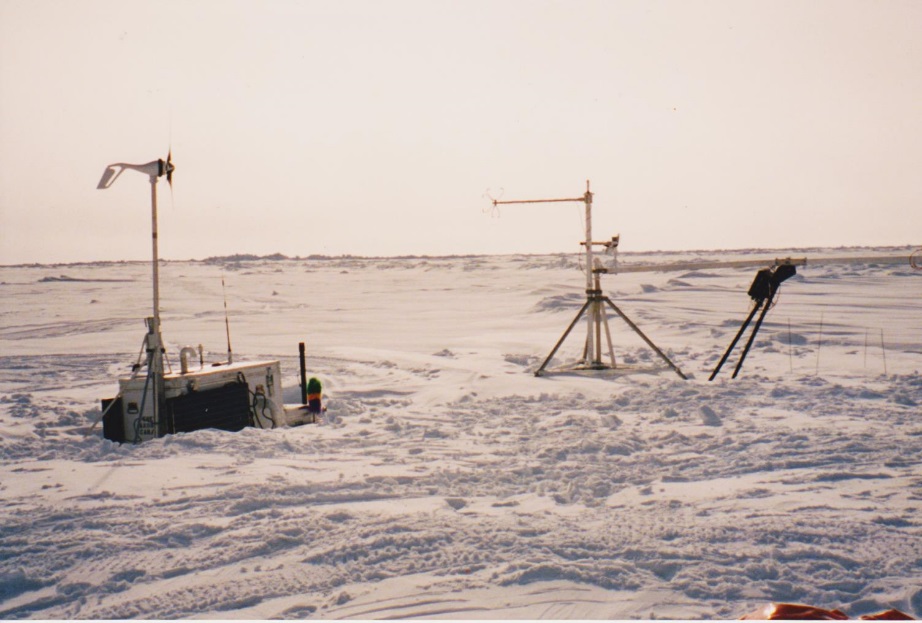 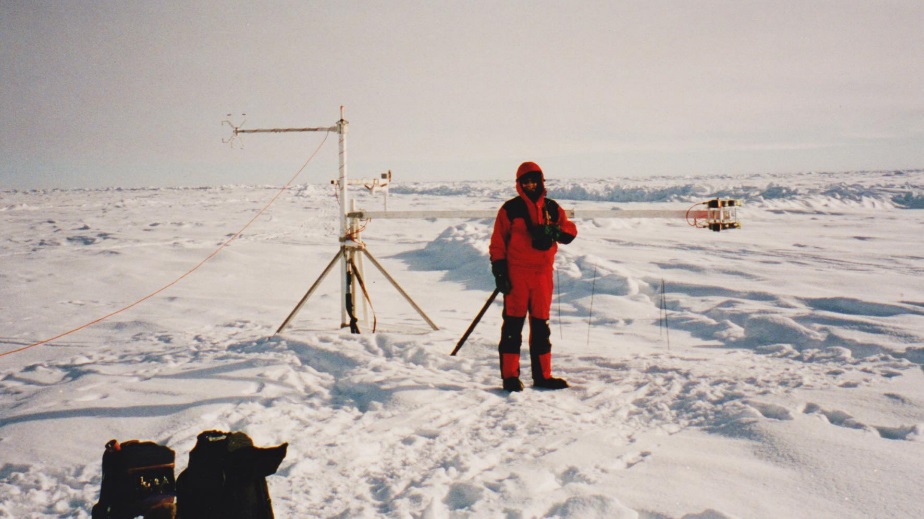 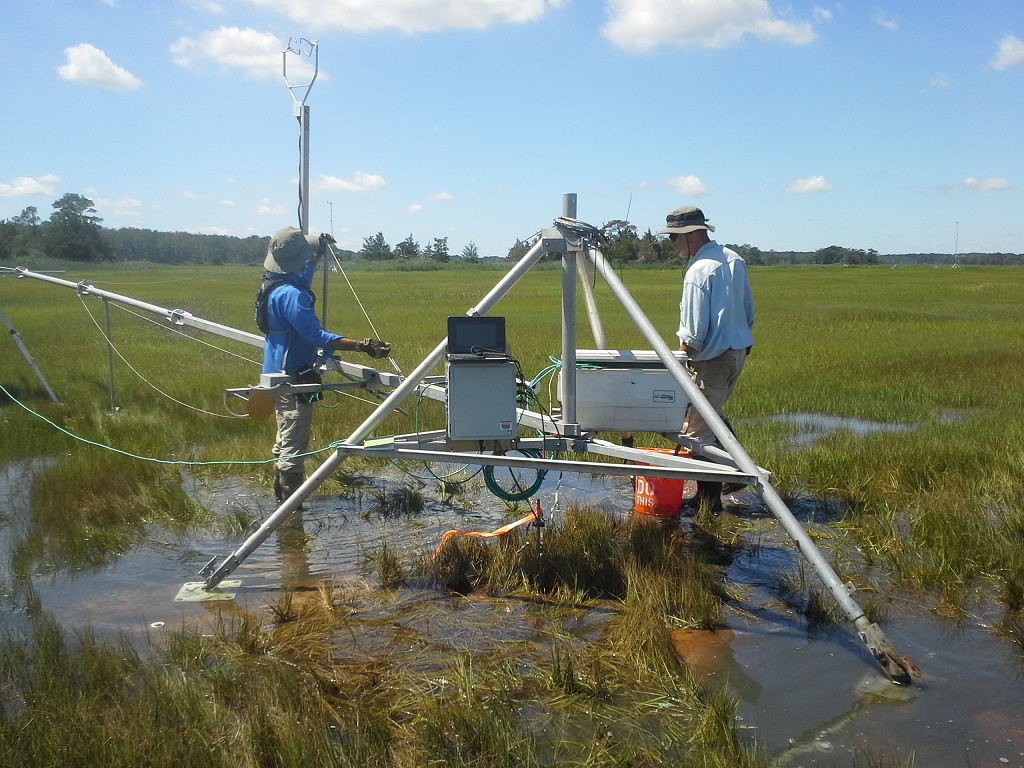 - tripods in shallow water- pad anchors
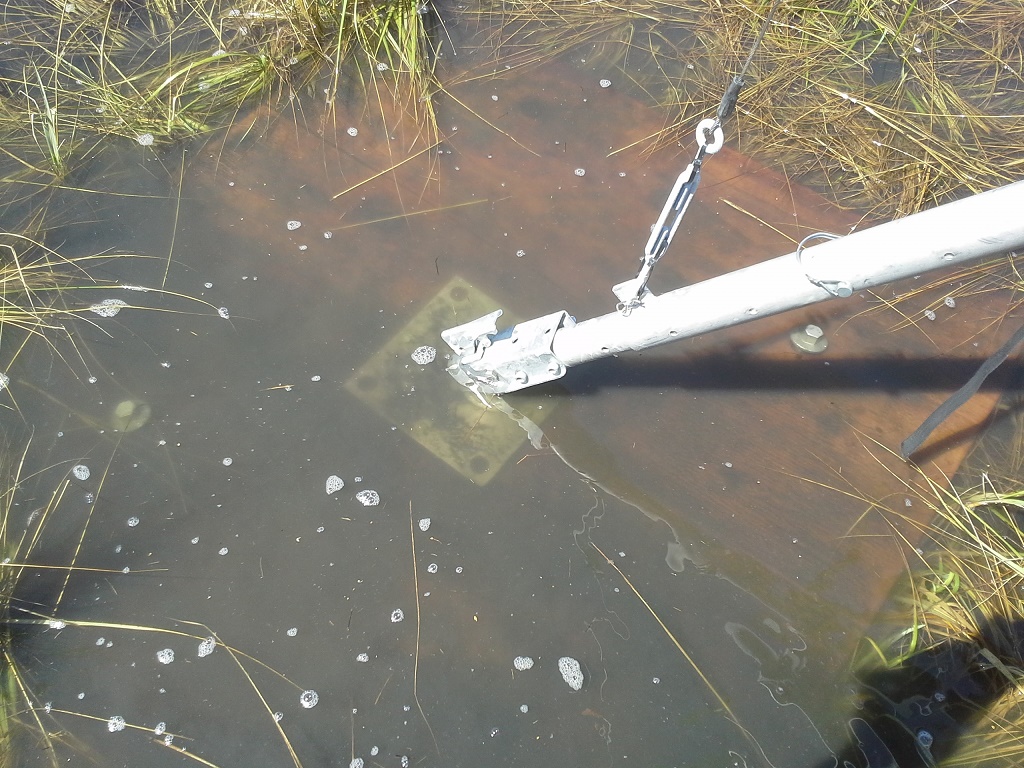